Suspicious Activity Reports (SARs)
Tackling Illicit Finance
Khuram Javed – Manager, UKFIU 
Andrew Bryan – AML Policy Associate, SRA
1
What we’re talking about today
Reporting AML concerns

The role of the UKFIU 

The value of SARs

What a good quality SAR looks like

Features the National Crime Agency (NCA) are looking for

SAR success stories
Reporting concerns
For breaches of our Standards and Regulations…
Any facts or matters that you reasonably believe are capable of amounting to a serious breach of regulatory arrangements
See Paragraph 7.7, Code for Individuals, Paragraph 3.9, Code for Firms
What could this be for AML?
Repeated or intentional breaches of legal requirements in relation to applicable anti-money laundering legislation or regulation
Systemic breaches associated with a failure of AML-related policies, controls or procedures (including training)
Facilitation of business activities which bear the hallmarks of money laundering activity
Reporting concerns
Report - report@sra.org.uk
Red alert line - 0345 850 0999
Tell us if you wish to disclose confidentially.

Suspicion of money laundering or terrorist financing? Report through SARs online - nationalcrimeagency.gov.uk
SARs – from the legal sector
Quality of SARs is improving

8% rise in SAR submissions from the legal sector 2019 to 2020

Total volume for the period 573,085
The cost of money laundering
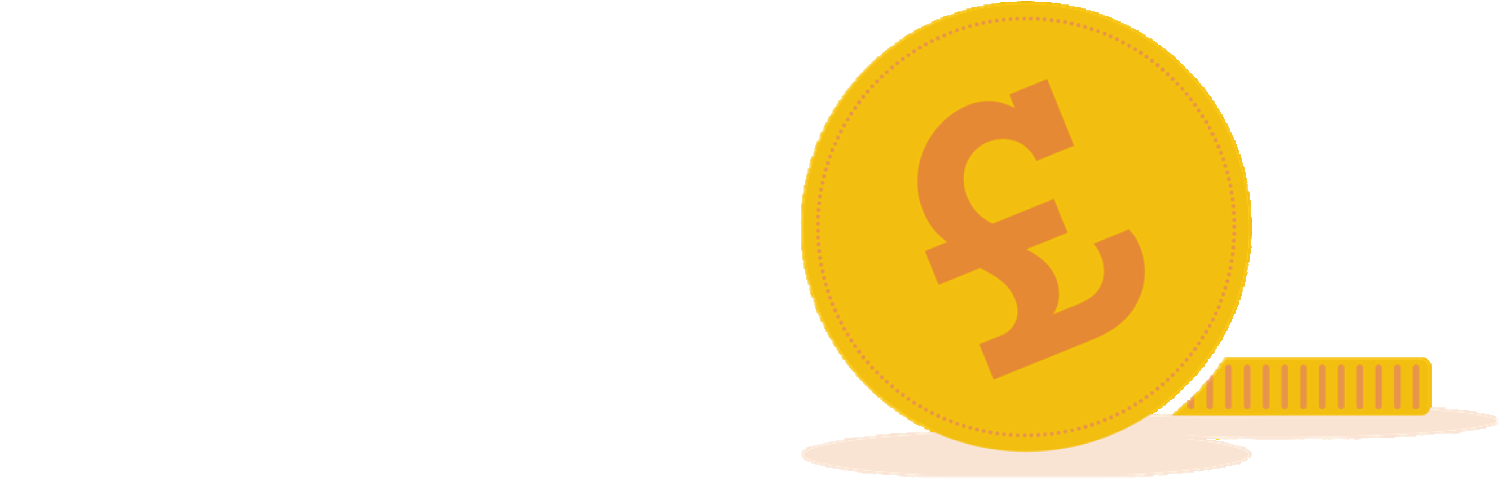 It is estimated £37billion of criminal proceeds are laundered through the UK each year*
*National Risk Assessment 2020
What is the role of the UKFIU?
The UKFIU Financial Intelligence Unit is responsible for receiving, analysing and disseminating financial intelligence gathered from SARs
SARs are a critical intelligence resource for tackling money laundering, terrorism, serious organised crime, corruption and fraud

The UKFIU is focused on tackling illicit finances derived from criminal activity both at home and abroad
7
The value of SARs
SARs intelligence has been instrumental in: 
locating sex offenders
locating murder suspects 
showing the movement of young women being trafficked into the UK to work in the sex industry

Some SARs provide immediate opportunities to: 
stop crime and arrest offenders
help uncover potential criminality that needs to be investigated or retained for intelligence development
8
The value of SARs
Information from SARs is vital in enhancing new or existing investigations or operations

Multiple SARs on the same subject or company can identify new targets for operational activity

SARs can also help establish a geographical picture or can be used in the analysis of suspicious activity before and after the specific event such as a terrorist incident
9
Types of SAR
Required SAR 
SARs are made by financial institutions and other professionals such as solicitors, accountants and estate agents and are a vital source of intelligence
DAMLs
A Defence Against Money Laundering can be requested from the NCA where a reporter has a suspicion that property, they intend to deal with is in some way criminal
DATF
A Defence Against Terrorist Financing can be requested from the NCA where a reporter suspects or believes that something is terrorist property
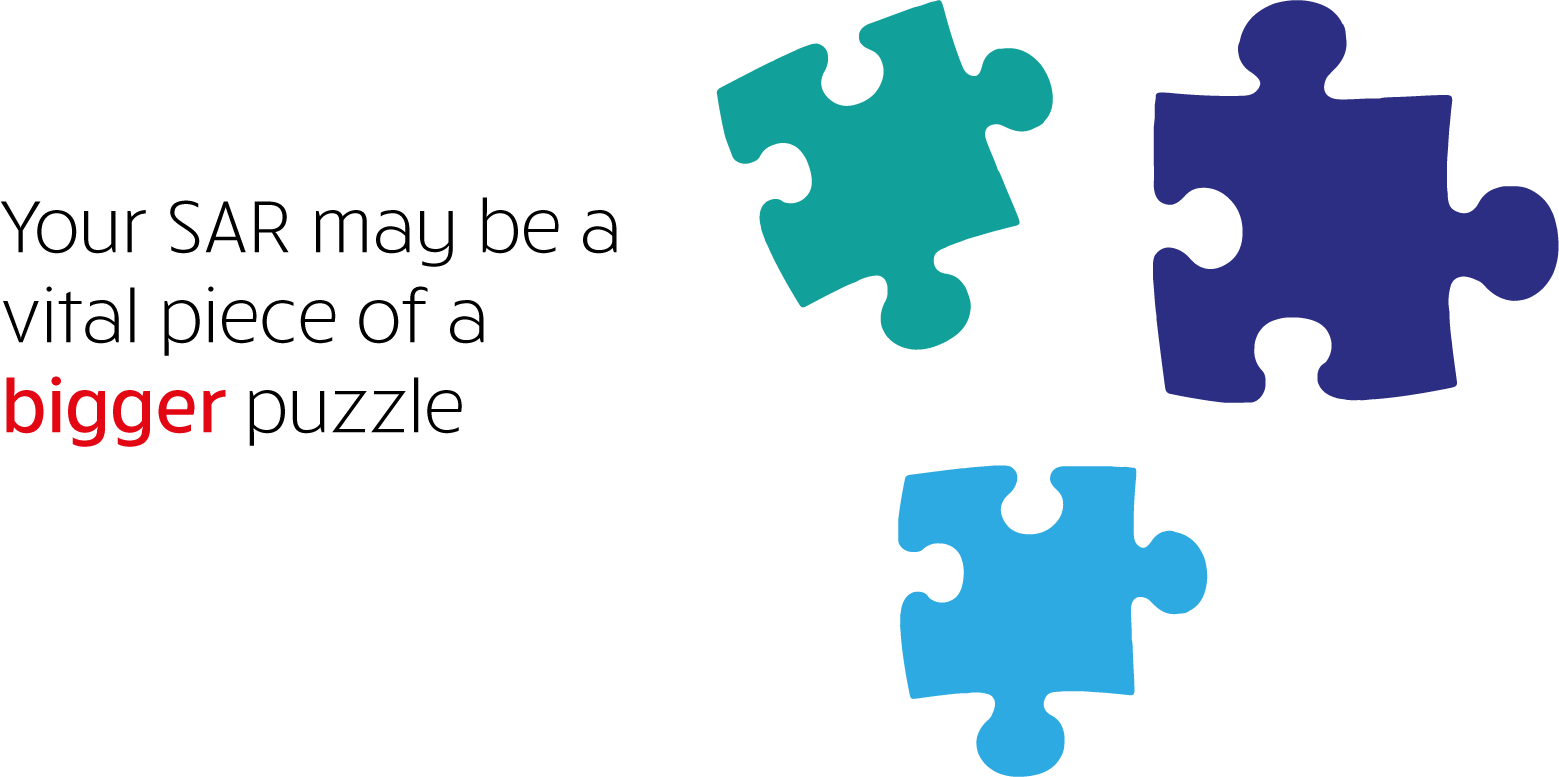 11
Best practice for submitting a SAR
Include as much detail as possible - individuals, addresses, companies, accounts etc 

Subject’s full name, date of birth and addresses (including postcode) 

Subject details (eg driving licence, passport number, phone numbers, email addresses etc)

Subject’s occupation/employer
Best practice for submitting a SAR
Details of any associated subjects (including full details of professionals involved in the activities)

Company details including:
full legal name
registration number and tax reference/VAT numbers
country of incorporation 
details on beneficial ownership where held)

If relevant to your business, the subject’s financial details (account numbers) and details of associates
Details required
Complete all info fields or put ‘unknown’

Include previous SAR references, as required

Include glossary codes - several if needed 
	
Describe professional services provided
How to submit a SAR
Completing all SAR information fields 

You should complete as fully as possible all the information known from your due diligence into the other SAR fields

Do not send attachments with your SAR – all the relevant information should be within the SAR
 
If further information is available which you are willing to share with a Law Enforcement Agency, then refer to this – your contact details may be recorded in the SAR
How to submit a SAR narrative
Step 1 – start with a SAR glossary code 

Step 2 – initially provide a brief summary to highlight the key element of your suspicions for example: 

‘XXPROPXX I am submitting this SAR as the client is purchasing a property and I have concerns relating to the origin of the funds coming from overseas relations. The circumstances of my money laundering suspicions are that ...’

Step 3 – consider if there is any other useful information to add. 
Step 4 – the ‘reason for suspicion’ should conclude with the intended action eg exiting relationship, monitoring the customer, continuing the relationship etc
16
Key parts of narrative
Describe fully the reasons for suspicion in relation to money laundering

Identify clearly the suspected benefit from criminal conduct (the ‘criminal property’)
Identify the reason(s) for suspecting that property is criminal property
Key parts of narrative
Identify the proposed prohibited act/s you seek to undertake involving the criminal property (DAML)
Identify the other party/parties involved in dealing with the criminal property 

Include any information that can assist in identifying the subjects and their whereabouts
Narrative tips
Write the suspicion rationale in simple, concise English

No acronyms or jargon

Enter a chronological sequence of events

Break up text into lines or paragraphs

Don’t use all capitals (UKFIU analysis tools cant read)

Use punctuation
Bad example narrative
****START****

“WE ARE SUSPICIOUS OF THE SOURCE OF THE MONIES BECAUSE THE BUYER, JOHN DOE, HAS INSTRUCTED HIS OWN SOLICITORS IN THE TRANSACTION AND THE PURPOSE OF SENDING THE MONIES TO OUR ACCOUNT DIRECT MAYBE TO AVOID ANTI- MONEY LAUNDERING PROCEDURES REQUIRED BY HIS OWN SOLICITORS, IF THE BUYER WAS UNABLE TO PROVIDE LEGITIMATE SOURCE OF FUNDS EVIDENCE IF THE MONIES ARE DERIVED FROM BENEFIT FRAUD OR TAX EVASION.WE DO NOT HAVE AN ADDRESS FOR THE BUYER AS THIS HAS NOT BEEN DISCLOSED TO US AT THIS STAGE OF THE TRANSACTION. THE MONIES REMAIN IN OUR CLIENT ACCOUNT.WE SEEK A DEFENCE TO THE PROHIBITED ACTS OF TRANSFERRING, RETAINING AND POSSESSING CRIMINAL PROPERTY UNDER SECTIONS 327-329 POCA 2002. ……”

****END****
Good example narrative
***START**** 

GLOSSARY CODE XXPROPXX

This DAML is relating to the purchase of property which I, as the MLRO of John Doe (International) LLP (“JDI"), suspect may be funded by the proceeds of crime. It is an authorised disclosure under s.338 of the Proceeds of Crime Act 2002 (POCA). 

JDI is acting on the sale of four properties ("the Properties") on behalf of our client Stockwell Bank. The Properties were sold at auction on 28 January 2021. One of the Properties is 34 Baker Street, Barton-upon-Humber ("the Property"). This was sold for £89,000. On 10 February 2021, JDI received the sum of £5,906 ("the Deposit Monies") from the auctioneer, Sugar Auctions Limited (“SAL"). This payment represents the deposit less SALs fees. The buyer is Mr Sugar Muffin (SM) and his wife Mrs Jane Muffin ("the Buyer"). 

JDI undertook due diligence on the Buyer. This revealed that SM is a disqualified director. He was convicted of an indictable offence. He was given a five-year prison sentence after undercover journalists linked to uncovered criminal activity related to English language tests.
Good example narrative
Non-EU citizens obtained student visas after fake 'sitters' took the tests on their behalf. SM was found guilty of immigration offences in May 2016 and was jailed for five years. SM provided documentation evidencing the transfer of SM’s deposit monies. This included:

(a) a Barclays bank statement dated 17 February 2021 from the joint account of SM and his wife. This shows that they transferred £9,974 to SAL on 29th January; and 

(b) a letter from Barclays dated 10 December 2020 confirming that SM and his wife's re-mortgage application had been successful.  
I have formed a suspicion that the Deposit Monies may constitute criminal property due to SM’s past criminal conduct. Completing the sale, holding and/or transferring the Deposit Monies may therefore constitute an offence under s.327, 328 and/or 329 of POCA.
Good example narrative
I am therefore making a disclosure under s.338 of POCA and seeking consent to:

accept the deposit monies (£5,906.00) which are currently in a ring-fenced account; 
receive the completion monies from SM’s solicitors up to but not exceeding £81,031.99 (this figure is based on a completion statement when completion was to take place on 25 February 2021.  Revised completion date is 31 January 2021. We will complete no later than 15 February 2021. 
deduct JDI’s fees from the completion monies (which are covered by the adequate consideration defence of s329 but nonetheless included for completeness), totalling £2,250 plus vat; and
pay the balance to our client, Stockwell Bank. The completion statement will need to be amended before we can confirm the total amount. 
 
Please note that this SAR relates to the payments in respect of the Property only.
 
****END****
Outcomes from SARs – example 1
UKFIU received a DAML seeking to return monies to the subject. Monies made up of a mixture of virtual assets, USD and Euros totalling £17,035,130

The subject is linked to illegal sale of cannabis and synthetic drugs through outlets in Poland and Czech Republic

The DAML identified no current overseas investigation and monies are onshore in UK. Monies are suspected proceeds of crime

UKFIU refused consent and subsequently arrested offenders, achieving a restraint order in the process
Outcomes from SARs- example 2
Received a DAML where reporter was seeking to exit and pay away £695,921.38 to the subject

Following financial intelligence checks, UKFIU identified that Guernsey FIU had an interest in the subject. Confirmed Guernsey Police were investigating the subject for money laundering via cryptocurrency and a number of UK bank accounts had been identified

UKFIU, wider law enforcement community coordinated a response leading to asset freezing orders for eight UK bank accounts in the subject's name valued at £2.6 million
UKFIU – Engagement Survey
The UKFIU invites all members of the regulated sector to respond to their reporter engagement survey, to help the unit understand how well they are currently supporting our reporters. The more the team find out about our interactions, the more they can do to better support you in future. 

Scan the QR code on your smartphone or access the following link;

https://www.homeofficesurveys.homeoffice.gov.uk/s/C1VY0M
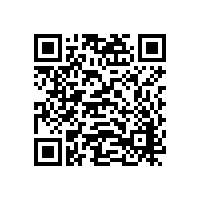